Peer Stakeholder-Product Validation Review (PS-PVR) For the Full Maturity of GOES-18 SEISS EHIS L1b Product
November 12, 2024
(revised November 19, 2024)

Juan V. Rodriguez
University of Colorado CIRES and NOAA NCEI

Contributions: B. Kress, A. Boudouridis, UNH, ATC
The support for ATC’s SEA-48 is gratefully acknowledged.
This Full Validation PS-PVR was made possible by the 08 June 2024 SEP event.
Outline
EHIS Overview
Path to Full Validation Maturity
Product Quality Evaluation (PLPTs)
Full Maturity Assessment
Summary and Recommendations
2
GOES-18 EHIS L1b Product Full Validation PS-PVR
EHIS OVERVIEW
3
Energetic Heavy Ion Sensor (EHIS)
Primary purpose: measure fluxes of solar energetic particles (SEPs) and galactic cosmic rays (GCRs) responsible for Single Event Effects (SEE) in electronics
Single solid-state telescope using angle-detecting inclined sensor (ADIS) system to discriminate heavy ions by atomic number (Z)
L1b cadence is 5 minutes
Most recent FM3 (SN104) CDRL79 release: SEISS-D-EH079-4, Rev A (13 August 2019)
Credit: SEISS-D-SY079_EHIS_CALTIM_Update-1-6-14
inclined detectors (D2 & D3)
D6
D5
D4
R
D1
Scintillator (S)
4
Nomenclature and Flux Units
A proton is the nucleus of a hydrogen atom
Atomic number Z = 1
One nucleon: proton
An alpha particle is the nucleus of a helium-4 atom
Atomic number Z = 2
Four nucleons: two protons and two neutrons
SGPS L1b proton and alpha particle fluxes are provided in units of particles/(cm2 sr s keV)
EHIS L1b hydrogen and helium nucleus fluxes are provided in units of particles/(cm2 sr s MeV/nuc)
To convert SGPS units to EHIS units:
Multiply by 1000
Multiply by the number of nucleons (1 or 4)
5
Solar Heavy Ions Are Much Less Abundant than He and H
Solar protons (hydrogen nuclei) are an order-of-magnitude more abundant than solar alpha particles (helium-4 nuclei)
Relative Abundances of Heavy Ions (12-60 MeV/n) in 22 SEP Events from Solar Cycle 23 (ACE SIS data) [Bharath et al., 2013, https://ams.confex.com/ams/93Annual/webprogram/Paper216161.html]
6
Solar Energetic Particle (SEP) Events since 01 July 2022
Event analyzed for SGPS Full
Event analyzed for SGPS Provisional
Event analyzed for EHIS Provisional
Events analyzed for EHIS Full
Event analyzed for EHIS Full
Event analyzed for SGPS Full
7
Galactic Cosmic Rays (GCRs)
Mewaldt et al., 
ApJLett, 723, 2010
Solar Cycle 23 Cosmic Ray Flux Variation
Solar Energetic Particle (SEP) events are sporadic, with durations of several days
If large enough, trigger SWPC’s real-time solar radiation storm alerts (SGPS)
Protons and alphas used in FAA-SWPC aviation dose model (SGPS)
Heavy ion fluxes and event fluences used in upset calculations (EHIS)
Some weak events observed at Earth since GOES-18 launched
Galactic Cosmic Rays (GCRs) vary slowly (solar cycle ~ 11 yrs)
Very low flux levels but nonetheless pose a Single Event Effect (SEE) hazard
Measurements could be used to improve GCR flux models that are used in statistical predictions of upset rates  (EHIS)
8
EHIS Data Description
L1b He and H (Priorities 2 and 3) fluxes are calculated from coincidence rates contained in SCI-HCR packets 
1-s cadence, complete set of rates in 3 s – averaged to 5 minutes
Corrected for dead time using 3-s Priority counts contained in SCI-HCR packets
L1b heavy ion (Priority 1) fluxes [Z = 6 (C) to 29 (Cu)] calculated from histograms contained in SCI-ELF packets and summed Priority 1 counts from SCI-HCR packets
1-m cadence, 5 histograms summed prior to nonlinear maximum likelihood fit
Corrected for dead time using time-averages of 3-s Priority counts contained in SCI-HCR packets
Corrected for upward fluxes using Priority counts in SCI-PEC packets (1-m cadence)
Scintillator (S) used in anti-coincidence (.NOT.S) to exclude side-penetrating particles when S is less than ‘High Flux Level’ value in ‘sci_cnfg’ flight table
.NOT.S = Non-Prime
NO S = Prime
SCI-HCR packets contain both NonPrime and Prime rates 
Each minute, SCI-ELF (histograms) and SCI-PEC packets are either NonPrime or Prime, based on Scintillator state
Reported L1b fluxes (H, He, heavies) are NonPrime or Prime based on Scintillator state 
1-Hz SCI-PHA packets contain highest-priority particle event every second 
Designed as a valuable diagnostic; not used in real-time (L1b processing)
NonPrime is higher priority than Prime, Priority 1 is higher priority than Priority 2, etc.
SEPs analyzed using L1b H and He fluxes from EHIS and SGPS
Heavy ion GCRs analyzed using P1 histograms accumulated from PHA packets
In GEO, EHIS L1b data are almost always in Prime state due to high levels of radiation belt electron fluxes incident on the anti-coincidence Scintillator.
9
GOES-18 EHIS L1b Product Full PS-PVR
Path to full Validation Maturity
10
Path to Full Validation
Summary of issues remaining after Provisional Validation 
Table status
ADR status
PLPTs to be conducted prior to Full Validation
11
Summary of Issues Remaining after Provisional Validation
PLPT-SEI-004: Only weak, spectrally soft SEP events had been observed by GOES-18.  Only H1, H2 and HE1 could be cross-calibrated.
PLPT-SEI-006: Energy response (bandpass) functions had not yet been delivered.  Backgrounds could not be evaluated for accurate comparison with GCR flux models without full response functions.
The main risk standing in the way of Full validation was the lack of a SEP event with sufficiently great carbon-iron fluxes to validate the lowest-energy channel (like the 10-11 Sept 2017 event used to validate GOES-16 EHIS).
12
G18 EHIS Flight and Ground Table History
EHIS FM3 LUT names: 
Version at launch: FM3_EHIS_CALINR_Parameters-V1.0.h5 = “SeissEhisCalInrParameters(FM3A_CDRL79RevA_PR_09_08_14)”
Version after ADR1292, 10-16 Nov 2022: “SeissEhisCalInrParameters(FM3A_CDRL79RevB_PR_09_08_39)” [could not be found for checking]
Version at Provisional status (starting 16 Nov 2022): FM3_EHIS_CALINR_Parameters_V1.1.h5 = “SeissEhisCalInrParameters(FM3A_CDRL88RevB_PR_09_08_39)”
Version after ADR1327 = “SeissEhisCalInrParameters(FM3A_CDRL88RevB_PR_12_02_01_and_ADR1327)”
Version after 2023-11-28 = “SeissEhisCalInrParameters(FM3A_CDRL88RevB_DO_13_00_00)”  [no change]
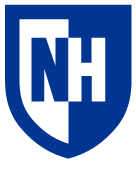 13
EHIS ADRs
ADRs 1383 and 1411 are intended to fix errors introduced with implementation of ADR 1064
As shown later, ADR 1064 was predicated on a narrow view of relative accuracy that ignored important scientific aspects of the data.  L1b README advises users not to use He data contained in EHIS L1b files
14
Path to Full Validation - PLPTs
EHIS Full PLPTs from RIMP v 2.0 (09 July 2021) – continuation of Provisional
Data requirements for Full validation:
A.3.3: 2 SEP events required - met for H and He, only one event for heavy ions 
A.3.5: 4 months of data required – met for H and He, exceeded for heavy ions
Full validation is not possible without at least one large SEP event with heavy ion fluxes (Carbon to Iron) above backgrounds - the 08 June 2024 event satisfied this criterion (barely)
Full validation will emphasize more sophisticated calibration analysis:
Calculation of GCR-appropriate geometry-energy factors from response/bandpass functions delivered by ATC
Use of pulse-height analysis (PHA) packet L0 data for both SEP and GCR heavy ion flux calculation
15
GOES-18 EHIS L1b Product Full PS-PVR
Product quality assessment
16
Product Quality Assessment
PLPTs for Provisional
Top Level Evaluation
Full Validation Performance Baseline Status
17
PLPTs for Full Validation
PLPT-SEI-004: Solar Energetic Particle (SEP) Cross-Comparison
No single event permits a complete characterization of the product
18 July 2023: highly anisotropic onset permits evaluation of ADR 1064
10-12 May 2024: large solar wind dynamic pressure permits cross-comparison of G16 and G18 and the three look directions (SGPS -X, EHIS, SGPS +X)
Spectral hardness (GLE74) permits cross-comparison of EHIS H1-5 and HE1-2 channels despite low >10 MeV proton fluxes
08 June 2024: largest event since Sept 2017 permits comparison of heavy ions in lowest energy channel with observations at L1
PLPT-SEI-006: Backgrounds
Important indicator of instrument performance
Are they consistent with predictions of galactic cosmic ray (GCR) fluxes?
GCRs = space climate rather than space weather 
Heavy ion GCRs are significant cause of Single Event Effects
New: GCR-appropriate geometry-energy factors derived from instrument response functions that were delivered by ATC in June 2024 under SEA-48
Geometric factors derived for SEPs (decreasing power laws) are not generally valid for GCRs, whose spectra increase with energy in the EHIS energy range
18
PLPT-SEI-004: SEP Cross-Comparison
19
Comparison of GOES and L1 Fluxes Reveals Source Anisotropy during Event Onset
Y-Z plane: SOHO far off Sun-Earth line
X-Z plane: all satellites close to the ecliptic
SOHO
GOES
ACE
GOES
ACE
SOHO
20
Comparison of GOES-18 and L1 Fluxes Reveals Source Anisotropy during Event Onset
Non-uniform features of event onset
Alpha onset ~1.5 h later than proton onset - based on velocity considerations alone would be ~0.25 h
Westward-looking (-X) GOES proton fluxes initially less than eastward-looking (+X) fluxes - reverse of normal
At GOES, radial (EHIS) and westward (SGPS-X) alpha flux observations less than eastward (SGPS+X) fluxes
May be caused by the interplanetary (source) anisotropy overcoming attenuation by geomagnetic cutoffs
The EHIS HE1 .NOT.S zenith-looking fluxes provide important information for understanding the event
ADR-1064 EHIS L1b HE1 looks like SGPS A5 eastward-looking fluxes in this event
ADR 1064 replacement of HE1 and HE2 with interpolated SGPS fluxes distorts the scientific picture, eliminating unique information provided by EHIS observations
21
ADR 1064 Evaluation
The EHIS HE1 and HE2 fluxes provide unique information on the access of helium SEPs to geostationary orbit, including the effects of interplanetary anisotropy and geomagnetic cutoffs
To address the low magnitude of the EHIS fluxes compared to SGPS, ADR 1064 should have added an interpolated SGPS helium flux or a scale factor for the EHIS fluxes (COSPAR guidelines) rather than replacing the EHIS fluxes
In the L1b README updated for Full Validation, NCEI recommends use of SGPS avg5m alpha fluxes rather than EHIS L1b HE1 and HE2
NCEI will have to reprocess the EHIS data to make the missing EHIS helium fluxes available to the public.
22
09-12 May 2024 SEP event during Gannon storm: Pdyn > 10 nPa
Separated by 4 hours in local time, differences at GOES-East and -West due to geomagnetic cutoffs commonly prevent accurate cross-calibration
Large solar wind Pdyn (>10 nPa) suppresses geomagnetic cutoffs globally, permitting cross-calibration (xcal) of SEP fluxes at GOES-East and -West in all look directions (eastward, zenith, westward) (Rodriguez+2014)
The longest period (~20 hrs) of Pdyn > 10 nPa during a SEP event since GOES-16 launch was observed during the extreme Gannon geomagnetic storm in May 2024 (SYM-H, min = -518 nT) 
Two distinct SEP events during this period:
2024-05-10: Onset 1335 UT, peak >10 MeV flux = 208 pfu @ 1745 UT 
Weak at higher energies, 
Not a good xcal opportunity
2024-05-11: Onset 0210 UT, peak >10 MeV flux = 116 pfu @ 0910 UT 
Sufficiently energetic to be observed at ground level (GLE 74)
Good opportunity for xcal of all EHIS proton channels and EHIS HE1 channel
Prior to this event, xcal of G16 and G18 EHIS H2-H5 and HE1 was not possible
Cross-calibration period selected: 2024-05-11, 06-15 UT
23
Though weak, 11 May 2024 event was sufficiently energetic to be observed by EHIS H5 and on the ground
GLE 74 is the first ground-level enhancement (GLE) in cosmic-ray count rates since October 2021
Superposed on a Forbush decrease in GCR fluxes
Initial peak observed by EHIS H5 corresponds to peak in GLE flux observed at South Pole (SOPB)
Nain is the northernmost town in Labrador
We acknowledge the NMDB database (www.nmdb.eu) founded under the European Union's FP7 programme (contract no. 213007), and the PIs of individual neutron monitors at: Nain (University of Delaware Department of Physics and Astronomy and the Bartol Research Institute, USA), and South Pole Bare (University of Wisconsin, River Falls, USA).
24
09-12 May 2024 SEP event during Gannon storm: Pdyn > 10 nPa
xcal
xcal
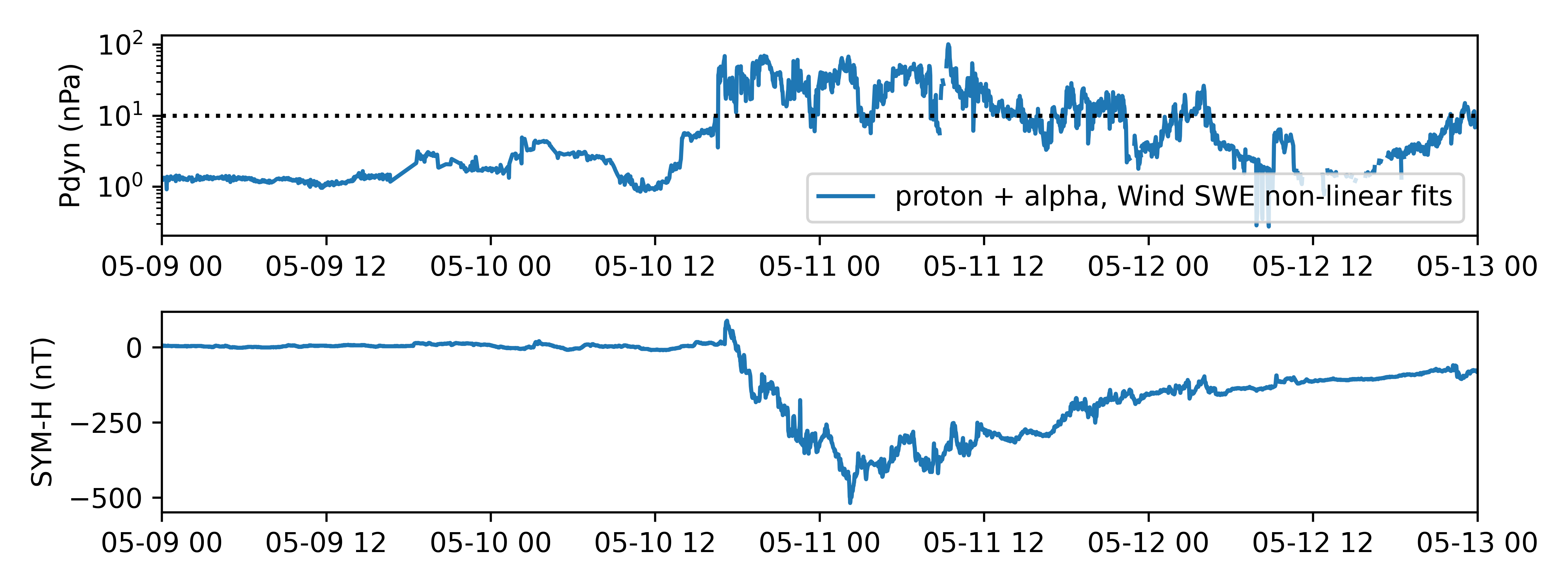 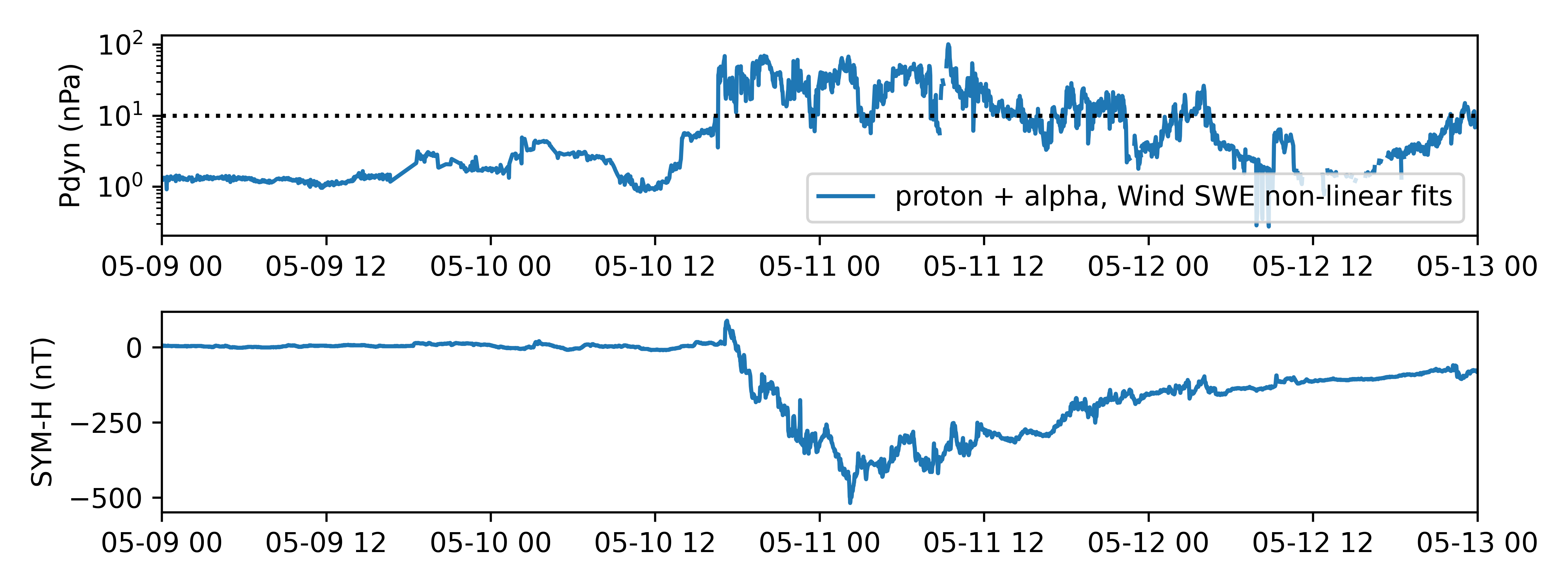 25
G18 vs G16 EHIS Comparisons, 2024.05.11 06-15 UT
Used Orthogonal Distance Regression (ODR) to account for uncertainty in both variables.
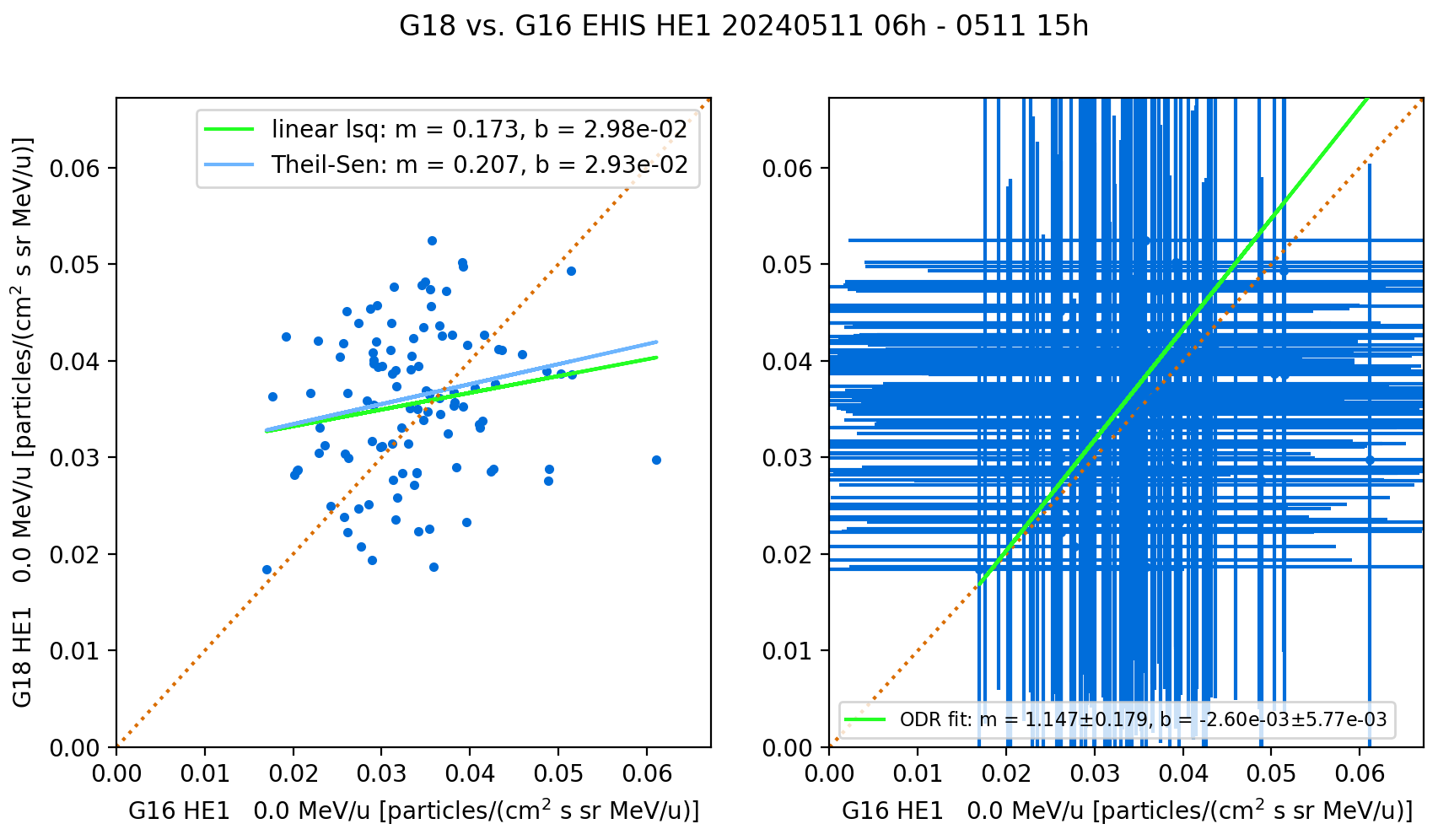 Statistical errors in HE1 (ADR 1064) ↑ are much larger than in EHIS-measured fluxes ↓.
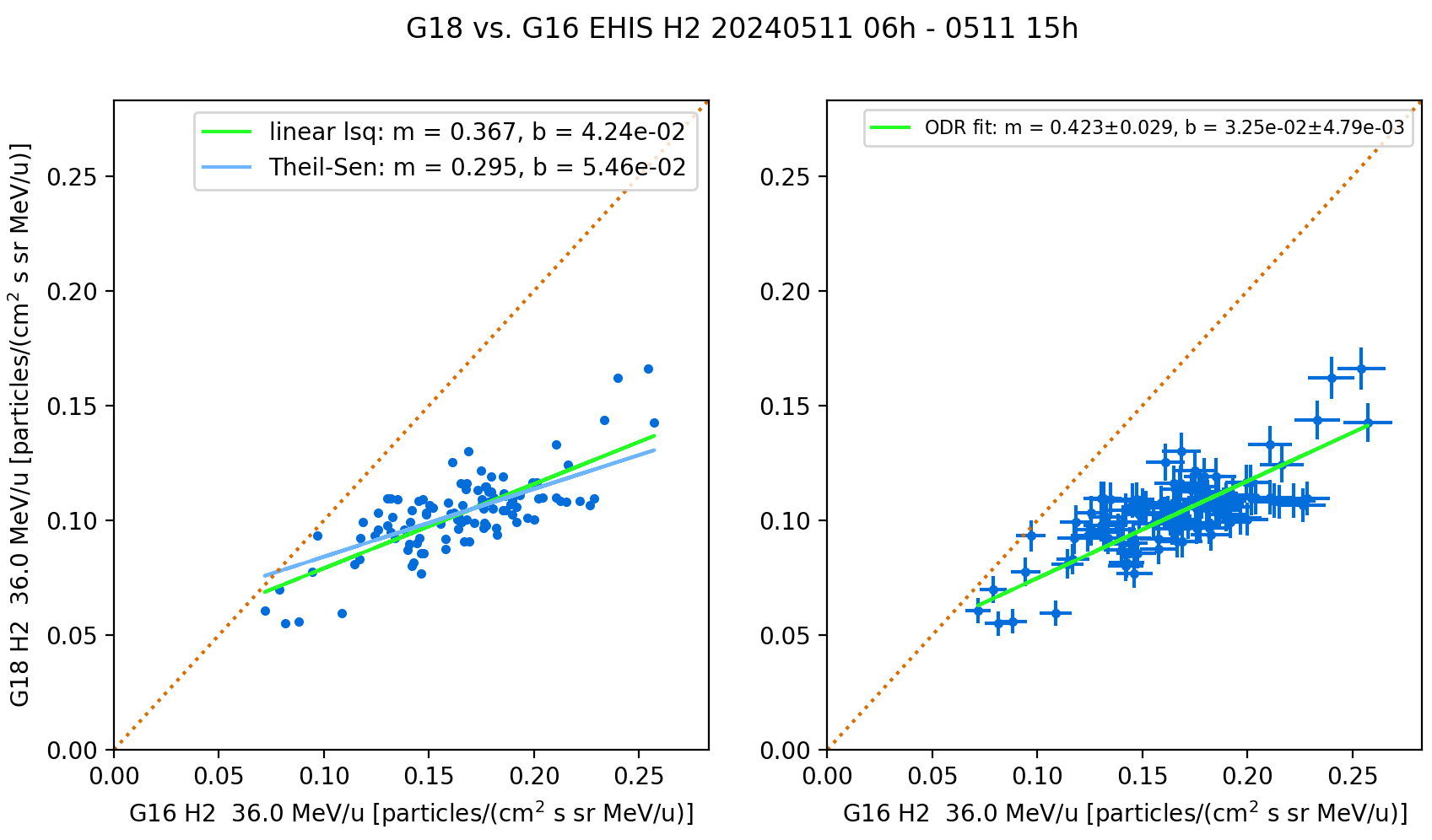 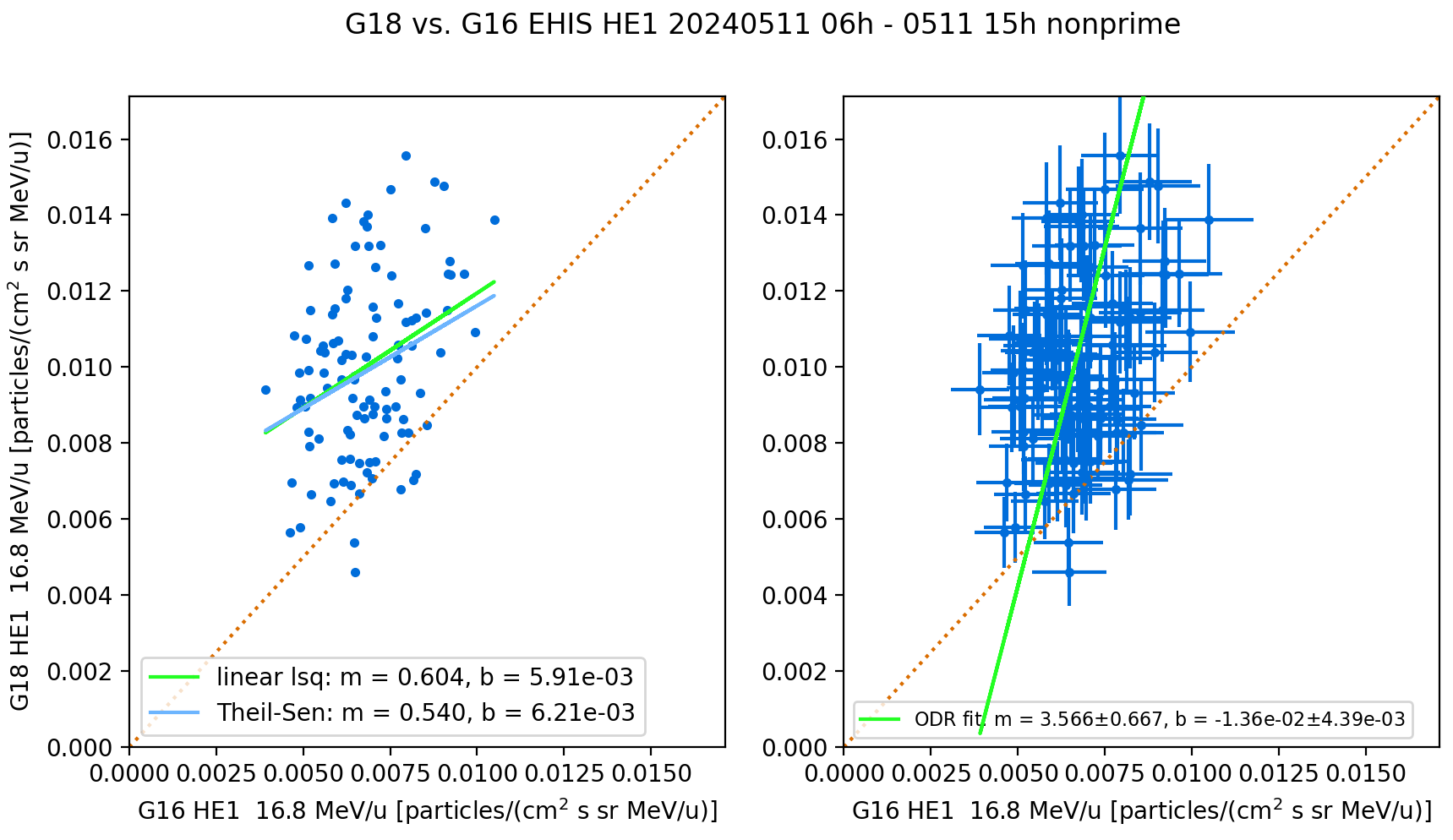 26
PLPT-SEI-004: Compare G18 EHIS H1 and SGPS P5 Proton Fluxes
G18 EHIS H1 response is 24% that of SGPS -X P5 (Westward), 29% that of SGPS +X P5 (Eastward)
27
PLPT-SEI-004: G18 H Fluence Spectra
Fluence period same as scatter plot
EHIS.NOT.S/SGPS-X @ 
H1: 0.243
H2: 0.177
H3: 0.272
H4: 0.327
H5: 0.706
NonPrime (.NOT.S) p+ fluxes have OOM lower backgrounds than Prime
Backgrounds not removed
28
PLPT-SEI-004: G18 He Fluence Spectra
Fluence period same as scatter plot
Unreliable as measure of solar alpha particle  fluence – dominated by backgrounds
EHIS/SGPS-X 
@ HE1, L1b (ADR 1064): 0.771
@HE1, .NOT.S: 0.217
@ HE2, L1b (ADR 1064): 0.939
@HE2, .NOT.S: 0.635
Backgrounds not removed
29
PLPT-SEI-004:  08 June 2024 event was largest to date in Solar Cycle 25
2024-06-08 event was much larger (>10 MeV proton peak flux = 1030 pfu) than May event
Pdyn was low (1-2 nPa), making for poor cross-calibration conditions within the magnetosphere (EHIS to SGPS, G16 to G18)
Instead, use this event to compare G18 and G16 EHIS to ACE/SIS (heavy ions)
Luckily, this was an iron-rich event (iron fluxes comparable to oxygen)
There is an ambiguity in the quantitative comparisons due to the attenuating effect of geomagnetic cutoffs on EHIS fluxes
Comparison period selected: 2024-06-08, 0000-2355 UT (fluence)
xcal
30
PLPT-SEI-004: G18 EHIS L1b and ACE SIS C, N, O and Ne time series
Qualitative comparison - EHIS energies do not match SIS energies
31
PLPT-SEI-004: G18 EHIS L1b and ACE SIS Mg, Al, Si and Fe time series
No Al fluxes above upper limits.
A qualitative comparison - EHIS energies do not match SIS energies
32
PLPT-SEI-004: 08 June 2024, SCI-PHA histogram curve fits, one day of data
Except for the E1 channel, histogram heavy-ion counts are very sparse during this event
GOES-16 SCI-PHA Histogram
GOES-18 SCI-PHA Histogram
N
Si
S
Fe
C
O
Ne
Mg
N
Si
S
Fe
C
O
Ne
Mg
33
PLPT-SEI-004: G18 and G16 EHIS and ACE SIS fluences (1) - ELF
Calculated from summed L0 SCI-ELF histograms using NCEI implementation of L1b algorithm.
EHIS in Prime state (scintillator out of circuit)
Ratios of EHIS to interpolated SIS fluxes are 0.26-0.62 for GOES-16 and 0.39-0.78 for GOES-18.
There may be some geomagnetic cutoff effects on C, N, and O (see backup charts); otherwise, differences are due to calibration.
34
PLPT-SEI-004: G18 and G16 EHIS and ACE SIS fluences (2) - PHA
Calculated from histogram created from L0 SCI-PHA packets using NCEI implementation of flight software and L1b algorithm.  Non-prime data (scintillator in circuit)
Ratios of EHIS to interpolated SIS fluxes are 0.50-1.24 for GOES-16 and 0.61-0.92 for GOES-18. There may be some geomagnetic cutoff effects on C, N, and O (see backup charts); otherwise, differences are due to calibration.
35
PLPT-SEI-004 Conclusions
Three SEP events studied for GOES-18 full validation
18 July 2023
Highly anisotropic onset used to evaluate ADR 1064
Modification seems to be working as designed
Result is not an accurate representation of solar helium fluxes (HE1 and HE2) looking toward zenith
10-12 May 2024 
Long period of solar wind dynamic pressure > 10 nPa allowed valid GOES-East to -West and EHIS/SGPS comparison
Second of two SEP events was energetic (GLE74), permitted cross-comparison of EHIS H1-5 and HE1-2 despite low fluxes
G18 and G16 EHIS H1 agree well, G18 H2 is low (0.4x) wrt G16, G18 H3-H5 are high (1.24-1.60x) wrt G16
G18 EHIS HE1 is 3.6x greater than G16 (based on EHIS L0)
G18 EHIS hydrogen fluxes are 0.24-0.71x G18 SGPS-X hydrogen based on fluence comparison
G18 EHIS HE1-2 L1b (ADR 1064) are 0.78-0.94x G18 SGPS-X based on fluence comparison
08 June 2024 
Iron-rich nature of event permitted heavy ion cross-comparison with ACE/SIS from carbon to iron
Compared GOES-16 and -18 C, N, O, Ne, Mg, Si and Fe fluxes in lowest-energy channel to ACE/SIS
Fluences from SCI-ELF packets (same as L1b): ratio of EHIS to SIS (interpolated)
G16: 0.26-0.62
G18: 0.39-0.78
Fluences from SCI-PHA packets (non-prime):  ratio of EHIS to SIS (interpolated)
G16: 0.50-1.24
G18: 0.61-0.92
RIMP success criteria: On-orbit cross-calibration of EHIS with SGPS above 10 MeV, Two Solar Energetic Particle (SEP) events, Differences quantified on data taken through validation phase.
RIMP success criteria met for SEP cross-comparison.
36
Revisit High Flux Rate (HFR) Flag Setting
Radiation belt dropout at the commencement of Gannon Storm on 10 May 2024 causes OOM drop in G18 EHIS scintillator counts
A higher scintillator ‘high flux rate’ criterion should be set on one of the EHIS’s (GOES-18 or 19) in order to get NonPrime data in real time
The NonPrime data (with the scintillator in the circuit) is better quality than the Prime data - more accurate, lower backgrounds
Radiation belt electrons impinging on the scintillator keep the instrument in Prime mode most of the time
The new criterion would be set above the level of counts from radiation belt electrons
The downside is increased dead-time correction - within the validity range of the existing algorithm and, to date, small
If the program is open to this, NCEI will perform the analysis and recommend a revised HFR setting
37
Geometrical Factors for SEPs vs. GCRs
Relative contribution of different parts of spectral response curves to total counts depends on spectrum, affects effective energies and geometrical factors.
Body of function dominates response to SEPs
Tail of function dominates response to GCRs
LUT geometrical factors are calculated for these conditions (PLPT-SEI-004)
Accurate GCR analysis (PLPT-SEI-006) requires geometrical factors calculated for these conditions
The five colored curves represent the spectrum-weighted relative response functions for energy channels E1-E5.
38
Bowtie analysis of EHIS energy response functions
Under SEA-48, ATC simulated EHIS spectral (energy) response functions
For GOES-16 and GOES-18 EHIS
Units of response functions vs. energy are cm2 sr
NCEI’s first application of these response functions is to calculate the geometry-energy factors (GdE) for GCR spectra using the ‘bowtie’ method
NCEI has applied this method to the calculation of GdE for GOES 16-19 MPS-HI
For GCRs, the family of spectra used is from the Matthiä+ 2013 GCR model 
Bowtie analysis determines the effective energy (Eeff) at which the spread in GdE is minimum for the set of spectra used in the analysis
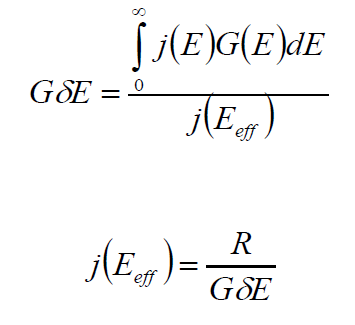 Bowtie analysis, differential: cm2 sr MeV/n
39
Bowtie example: Oxygen
Oxygen Response Functions
Bowtie Result for Oxygen Channel E1 (Not Prime)
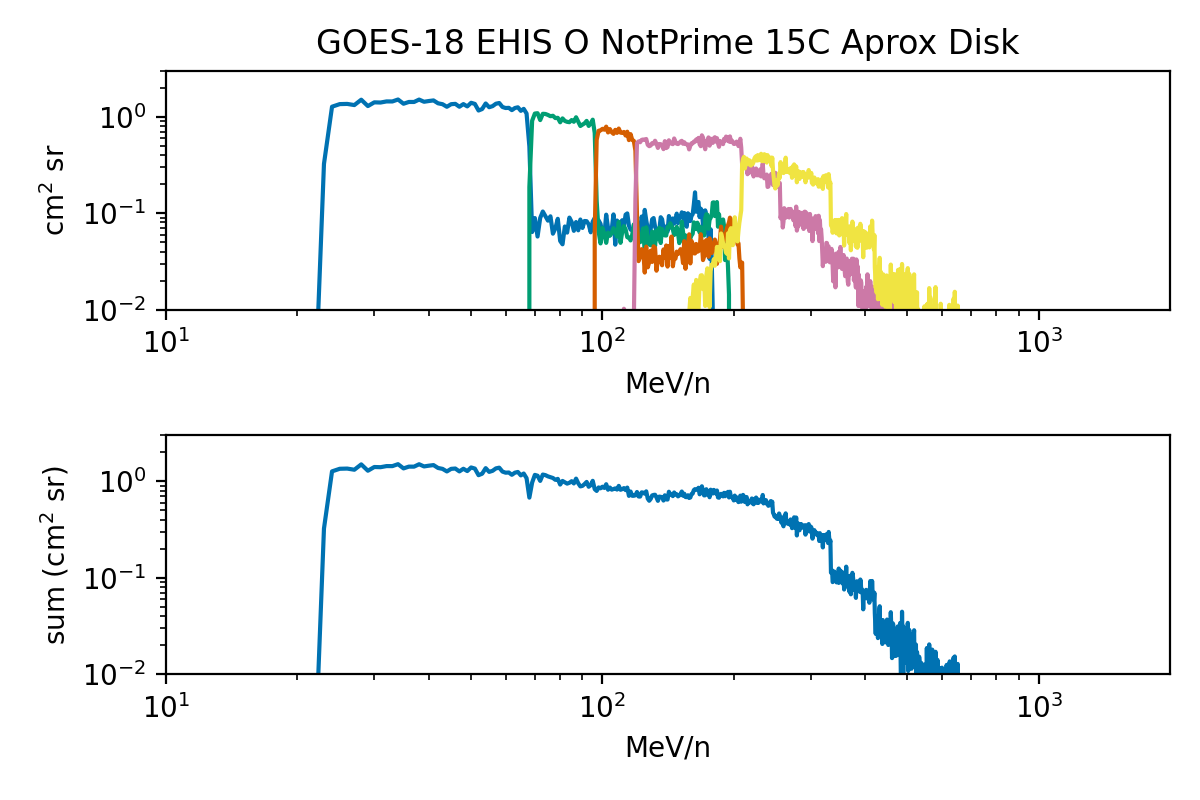 Bowtie Results for Oxygen (Not Prime)
Effective energies increase for E1-E4 relative to geometric mean of LUT band edges since spectrum is increasing or flat over their energy ranges.
40
PLPT-SEI-006: Backgrounds
Compare EHIS backgrounds to predicted galactic cosmic ray (GCR) fluxes
Matthiä+ 2013 GCR model fluxes for the same period
Average 4 months of data to construct average H and He spectrum 
For Matthiä model, derived W = 88.2 from Oulu corrected neutron monitor counts averaged during four Bartels rotations 2593-2596 (18 September 2023 – 3 January 2024)
GCR fluxes vary little over this period
Flight tables did not change during this period
Masked SEP fluxes using ACE/SIS 1-hr ‘solar_activity_flag’
Hydrogen (proton) and helium (alpha) fluxes:
Calculated averages of NonPrime (.NOT.S) rates, converted to fluxes using CDRL 79 geometric factors (GFs) and energy band edges, and newly-calculated ’bowtie’ GFs and energies
Heavy ion fluxes:
Analysis of ZCAL histogram aggregated from highest-priority events (P1 Non-Prime, .NOT.S) from pulse-height analysis (PHA) packets
Use longer period due to sparseness of data (17 November 2022 - 8 June 2024 ~ 18 months)
For Matthiä model, derived W = 45.1 (BR 2581, start of period) and W = 88.1 (BR 2602, end of period) for calculation of bracketing model spectra
Results compared using LUT and ‘bowtie’ characterizations (for the first time)
Period used for L0 rates (H, He) analyses: 15 Sept 2023 - 15 Jan 2024 
Period used for PHA (heavy ion) analyses: 17 Nov 2022 - 08 Jun 2024
41
PLPT-SEI-006: Time Series Masked to Remove SEPs
Use ACE SIS ‘solar_activity_flag’ to mask SEPs (in blue below)
G18 EHIS NonPrime H
15 Sept 2023 - 15 Jan 2024
G18 EHIS NonPrime He
42
PLPT-SEI-006: GOES-18 H and He .NOT.S (NonPrime) Only
Using LUT GFs and energies
Using ‘bowtie’ GFs and energies
Bowtie energies are greater for lowest energy channels
Resulting fluxes are greater than GCR model though same OOM
He fluxes ~2-3x high except at He4, which agrees well
H1 fluxes are still an outlier (~2 OOM high with respect to model)
H1 GCR fluxes should be less than, not greater than, H2 GCR fluxes
43
Observed and Calculated Counts Distributions Indicate EHIS Rates Channels are Free of Significant Instrumental Noise
If the backgrounds are composed of a single population, they should match a Poisson distribution calculated using the observed average count rate.
H1 has the most pronounced departure from a single Poisson distribution.  
Upon closer examination, this high-rate tail is due to weak unmasked SEP events. 
However, the tail is not large enough to completely explain the excessive H1 background fluxes.
44
PLPT-SEI-006: Assessment, H and He Backgrounds
Four months of data analyzed (15 Sept 2023 - 15 January 2024)
Analyzing backgrounds requires careful masking of SEP fluxes
Period of analysis approaching solar maximum makes this more challenging
ACE/SIS ‘solar_activity_flag’ is excellent for this purpose
Some weak SEP events still slip through and contribute to H1 ‘backgrounds’
Response functions simulated by ATC have been analyzed by NCEI using validated ‘bowtie’ method used for MPS-HI electrons
Application of ‘bowtie’ (Eeff, GdE) to background rates results in more physically correct comparison with Matthiä GCR model 
EHIS H and He .NOT.S. (aka NonPrime) observations are of the same OOM as model (apart from H1)
Fluxes are still too high in general
He fluxes agree better than H fluxes
Analysis of EHIS rates backgrounds statistics indicates that they are dominated by a single population matching the expected Poisson distribution
These results show that the EHIS rates (H and He) backgrounds are dominated by GCRs, but the channel characterization is not yet at the stage where accurate GCR fluxes can be calculated from EHIS observations
Note: GCR fluxes are too low to lie within the required EHIS measurement range
RIMP success criteria: Evaluate EHIS backgrounds in terms of expected galactic cosmic ray (GCR) fluxes using four months of continuous data. Perform analysis during validation phase. 
RIMP success criteria met for H and He backgrounds.
45
PLPT-SEI-006: Heavy Ion Backgrounds GOES-18 NonPrime Histogram Fit
2276 valid P1 counts, 237 days equiv.
C
N
O
Ne
Mg
Si
S
Fe
Elements do not seem to be resolved well in E4 and E5
GCR fluxes calculated from P1 histogram constructed from SCI-PHA packets. Processed with post-PLT flight table version 20221005 and ground LUT version FM3A_CDRL88RevB_DO_13_00_00
46
PLPT-SEI-006: GOES-18 GCR Heavy Ion fluxes
C, N, O, Fe
Ne, Mg, Si, S
Used G18 flight table version 20221005 and ground LUT version FM3A_CDRL88RevB_DO_13_00_00
47
PLPT-SEI-006: Assessment, Heavy Ion Backgrounds
Analyzing backgrounds requires careful masking of SEP fluxes
Period of analysis approaching solar maximum makes this more challenging
ACE/SIS ‘solar_activity_flag’ is excellent for this purpose
Response functions simulated by ATC have been analyzed by NCEI using validated ‘bowtie’ method used for MPS-HI electrons
Application of ‘bowtie’ (Eeff, GdE) to background rates results in more physically correct comparison with Matthiä GCR model 
Lowest 1-2 energy channels are generally bracketed by the GCR model, Fe being the notable exception (quite low with respect to model)
Higher-energy channels are generally lower than the GCR model
These results show that the EHIS heavy ion backgrounds are dominated by GCRs, but the channel characterization is not yet at the stage where accurate GCR fluxes can be calculated from EHIS observations, except perhaps some of the lower energy channels
Note: GCR fluxes are too low to lie within the required EHIS measurement range
RIMP success criteria: Evaluate EHIS backgrounds in terms of expected galactic cosmic ray (GCR) fluxes using four months of continuous data. Perform analysis during validation phase. 
RIMP success criteria met for heavy ion backgrounds.
48
Top Level Evaluation
49
GOES-18 EHIS 
Performance Baseline Status
Assessment at Full
50
GOES-18 EHIS L1b Product Full PS-PVR
FULL Maturity Assessment
51
Full Validation
From 410-R-RIMP-0318  Version 2.0 07/09/2021,
Responsible Organization: GOES-R Program/Code 410
52
Full Validation
From 410-R-RIMP-0318  Version 2.0 07/09/2021,
Responsible Organization: GOES-R Program/Code 410
53
Risks at Full Validation
54
GOES-18 EHIS L1b Products Full PS-PVR
Summary & Recommendations
55
Summary
GOES-18 EHIS L1b heavy ion SEP fluxes have been validated to the same level as GOES-16 EHIS L1b, which reached Full Maturity.
Solar Energetic Particle (SEP) event in June 2024 (at the time, largest since September 2017) permitted evaluation of EHIS heavy ion SEP fluxes in the lowest energy channel - carbon to iron.
Analysis used both ELF and PHA packets
Agreement with ACE/SIS is fair to good – better for PHA (NonPrime)
Non-Prime samples from Pulse Height Analysis (PHA) packets were analyzed to estimate heavy ion GCR fluxes – as in G18 Provisional PS-PVR.
At lowest energies, results agree with GCR model fluxes (except iron)
At higher energies, results depart from model, histograms do not seem to have good elemental resolution – further on-orbit calibration needed
Heavy ion GCR flux levels are below the measurement requirement
NCEI concludes that the GOES-18 EHIS L1b product has reached Full Maturity as defined by the GOES-R Program.
56
Recommendations
NCEI recommends that GOES-18 EHIS L1b data be transitioned to Full Validation status
NCEI recommends continuing on-orbit calibrations of GOES-18 EHIS to improve the histogram quality at all energies
This could be performed by ATC under a future SEA. 
NCEI recommends that work continue on open EHIS L1b ADRs
NCEI recommends setting a higher scintillator high-flux criterion on one of the EHIS’s (GOES-18 or 19) in order to get higher-quality NonPrime data in real time
57
Backup charts
Comparison of EHIS and SGPS energy and angular coverage
Rigidities of GOES-18 heavy ion channels (E1)
Detailed GOES-16 and -18 plots from 18 July 2023 event onset
GOES-16 cross-calibrations from 11 May 2024 event
ACE/SIS heavy ion spectra from 08 June 2024 event
GOES-16 and -18 SCI-ELF histograms from 08 June 2024 event
GOES-18 H and He rates during a short GCR-only period
58
EHIS vs. SGPS
EHIS H1 (11.0-24.0 MeV) and SGPS P5 (11.64-23.27 MeV) have nearly the same energy range, can be compared directly
GF (H1) = 2.13 cm2 sr, GF (P5) = 0.12 cm2 sr: H1 is 18x more sensitive than P5
EHIS HE1 (11-25.2 MeV/u) is bracketed by SGPS A4 (7.5-12.3 MeV/u) and A5 (14.0-24.9 MeV/u)
GF (HE1) = 2.15 cm2 sr, GF (A4, A5) = 0.10 cm2 sr: HE1 is >20x more sensitive than A4 and A5
59
Rigidities of GOES-18 EHIS Heavy Ion Channels (E1)
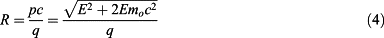 The rigidity of a solar- or galactic-origin particle determines whether it can access a location inside the magnetosphere
Solar ions are in general not fully stripped of their electrons - ‘q’ here is taken from Leske+1995 (SEP energies approximately in same range as EHIS E1)
Empirically, up to 40-80 MeV proton fluxes observed eastward in GEO are suppressed by geomagnetic cutoffs (Rodriguez+2010, Kress+2021)
Depends on geomagnetic activity during the SEP event
Rigidities in red are equivalent to proton energies in the 40-80 MeV range
This overstates the effect on EHIS fluxes because the fluxes arriving from zenith are affected less by geomagnetic cutoffs than those arriving eastward
60
Comparison of GOES-18, ACE and SOHO Fluxes Reveals Anisotropy during Event Onsets
Non-uniform features of event onset
Proton onset reaches full value 1 hr later at SOHO than at GOES
Alpha onset ~1.5 h later than proton onset at GOES and ACE, and later by ~1 more hour at SOHO - based on velocity considerations alone would be ~0.25 h
Westward-looking (+X) GOES proton fluxes initially less than eastward-looking fluxes
At ~16 MeV/n at GOES, radial (EHIS) and westward (SGPS-X) alpha flux observations less than eastward fluxes
This may be caused by the interplanetary (source) anisotropy overcoming the attenuating effect of geomagnetic cutoffs
The EHIS HE1 .NOT.S fluxes provide important information for understanding the event onset
ADR 1064 replacement of HE1 and HE2 with interpolated SGPS fluxes distorts the scientific picture, eliminating unique information provided by EHIS observations
61
Comparison of GOES-16, ACE and SOHO Fluxes Reveals Anisotropy during Event Onsets
Non-uniform features of event onset
Proton onset reaches full value 1 hr later at SOHO than at GOES
Alpha onset ~1.5 h later than proton onset at GOES and ACE, and later by ~1 more hour at SOHO - based on velocity considerations alone would be ~0.25 h
Westward-looking (+X) GOES proton fluxes initially less than eastward-looking fluxes - interplanetary (source) anisotropy overcoming the attenuating effect of geomagnetic cutoffs?
EHIS (radial) HE1 variation similar to SGPS -X (westward) A4 and A5 variations, distinct from eastward (and the interpolated L1b HE1 fluxes)
The EHIS HE1 .NOT.S fluxes provide important information for understanding the event onset
ADR 1064 replacement of HE1 and HE2 with interpolated SGPS fluxes distorts the scientific picture, eliminating unique information provided by EHIS observations
62
PLPT-SEI-004: Compare G16 EHIS H1 and SGPS P5 Proton Fluxes
G16 EHIS H1 response is 23% that of SGPS -X P5 (Westward), 27% that of SGPS +X P5 (Eastward)
63
PLPT-SEI-004: G16 H Fluence Spectra
Fluence period same as scatter plot
EHIS.NOT.S/SGPS-X @ 
H1: 0.268
H2: 0.367
H3: 0.295
H4: 0.484
H5: 1.49
NonPrime (.NOT.S) p+ fluxes have OOM lower backgrounds than Prime
Backgrounds not removed
64
PLPT-SEI-004: G16 He Fluence Spectra
Fluence period same as scatter plot
Unreliable as measure of solar alpha particle  fluence – dominated by backgrounds
EHIS/SGPS-X 
@ HE1, L1b (ADR 1064): 0.653
@HE1, .NOT.S: 0.132
@ HE2, L1b (ADR 1064): 0.902
@HE2, .NOT.S: 0.259
Backgrounds not removed
65
PLPT-SEI-004: ACE SIS Fluences, 2024-06-08
Oxygen and iron fluxes are comparable - this is an iron-rich event
66
PLPT-SEI-004: 08 June 2024, SCI-ELF histogram curve fits, one day of data
Except for the E1 channel, histogram heavy-ion counts are very sparse during this event
GOES-16 SCI-ELF Histogram
GOES-18 SCI-ELF Histogram
N
O
Si
S
Fe
N
O
Si
S
Fe
C
Ne
Mg
C
Ne
Mg
67
PLPT-SEI-006: Short GCR-only Period
G18 EHIS NonPrime H
23-27 October 2023
G18 EHIS NonPrime He
68
PLPT-SEI-006: GOES-18 H and He .NOT.S (NonPrime) Only
Short GCR-only Period
Using LUT GFs and energies
Using ‘bowtie’ GFs and energies
Bowtie energies are greater esp. for lowest energy channels
Resulting fluxes are greater than model though same OOM
He fluxes ~2-3x high except at He4, which agrees well
H1 fluxes are still an outlier (~1 OOM high)
H1 GCR fluxes should be less than H2 GCR fluxes
69
Observed and Calculated Counts Distributions Indicate EHIS Rates Channels are Free of Significant Instrumental Noise
If the backgrounds are composed of a single population, they should match a Poisson distribution calculated using the observed average count rate.
Here, during a short GCR-only period, H1 does not depart from a single Poisson distribution. 
There is no evidence for SEP fluxes during this short period.  However,  the H1 fluxes are still high compared to the model (and the H2 fluxes, which should be greater).
70